Latvijas Zinātnes padome. 
Atbalsts starptautiskajai sadarbībai.
Maija Bundule
Pētniecības starptautisko programmu nodaļas vadītāja
26/09/2024
DARBĪBAS VIRZIENI
Atbalsta nodrošināšana datos balstītas zinātnes politikas plānošanai
Zinātniskās ekspertīzes nodrošināšana publiskā sektora vajadzībām
Stratēģiskā zinātnes komunikācija
Starptautiskās zinātniskās sadarbības veicināšana
Īstenotās programmas un aktivitātes
Partneri 
Eiropas Savienības 
Ietvara programmu  
aktivitātēs
Horizon 2020 
ERA-NET Cofunds 
Horizon Europe 
European Partnerships
Starptautiskā sadarbība
COST (European Cooperation in Science and Technology) zinātnieku sadarbības tīkli
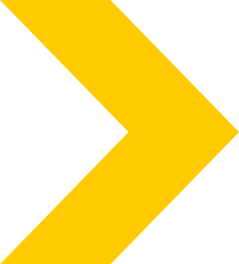 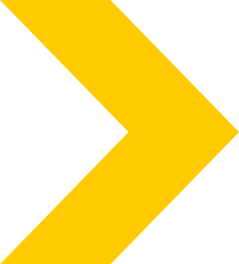 BILATERĀLĀ 
SADARBĪBA 
(Latvija – Francija (mobilitāte); 
Latvija – Ukraina (sadarbības projekti); Latvija-Lietuva-Taivāna (sadarbības projekti)
EUREKA 
Lielākais P&A starptautiskās sadarbības tīkls pasaulē, iesaistītas variāk kā 45 valstis
Atbalsts starptautiskajai sadarbībai
līdzfinansējums
BALTIC BONUS
EUROPAS 
STRUKTŪR
FUNDI
COST
Projektu pieteikumu izstrādei
Projektu īstenošanai
finansējums
Valsts atbalsts
Atbalsts dalībai COST programmā
Lai nodrošinātu pilnvērtīgu dalību COST akcijā, Latvijas Zinātnes padome var piešķirt finansiālu atbalstu  šādu izdevumu segšanai:

dalībai COST akcijas ietvaros organizētajos pasākumos (zinātniskās konferencēs, semināros vai apmācības pasākumos jaunajiem zinātniekiem);

COST akcijas koordinatora funkciju izpildei, līdzfinansējot šīs aktivitātes administrēšanas izdevumus un sedzot pievienotās vērtības nodokļa izdevumus;

- COST akcijas ietvaros plānoto starptautisko pasākumu (zinātniskas konferences, semināri, apmācības pasākumi vai vasaras skolas) organizēšanai un norisei Latvijā.
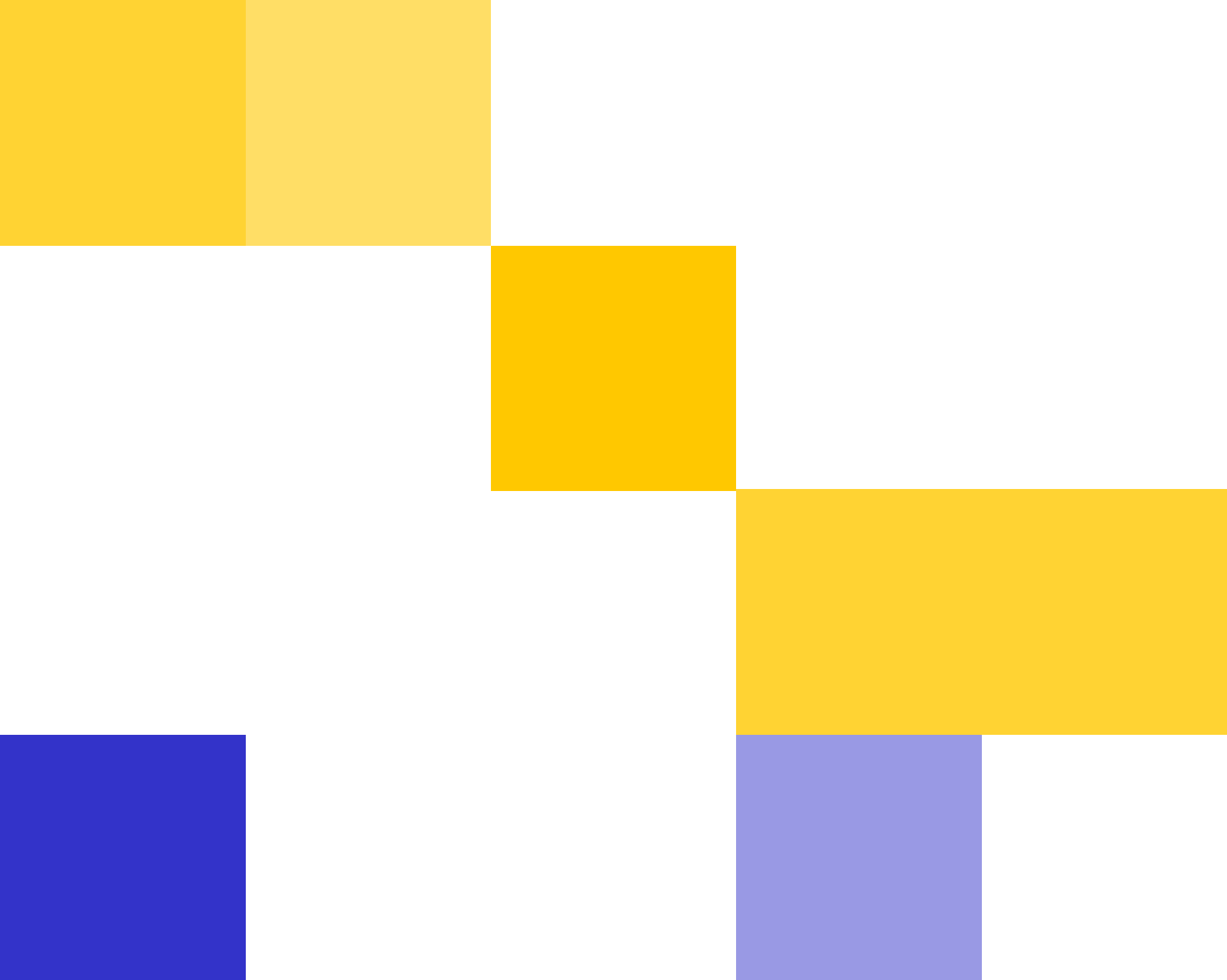 Eiropas Struktūrfondu 2021.–2027. gadam 1.1.1. specifiskā atbalsta mērķa “Pētniecības un inovāciju kapacitātes stiprināšana un progresīvu tehnoloģiju ieviešana kopējā P&A sistēmā” 1.1.1.5. pasākuma “Latvijas pilnvērtīga dalība Apvārsnis Eiropa programmā, tajā skaitā nodrošinot kompleksu atbalsta instrumentu klāstu un sasaisti ar RIS3 specializācijas jomu attīstīšanu” 1.kārtas ietvaros  

tiks sniegts atbalsts Apvārsnis Eiropa apakšprogrammu konkursos iesniegtu un virs kvalitātes sliekšņa novērtētu ar saimniecisku darbību nesaistītu projektu sagatavošanai biedrībām un nodibinājumiem, kuri ir LR zinātnisko institūciju reģistrā reģistrētas zinātniskās institūcijas.
Atbalsts projektu pieteikumu izstrādei
Atbalsts Baltic Bonus programmas ietvaros
Līdzfinansējums projektu īstenošanai
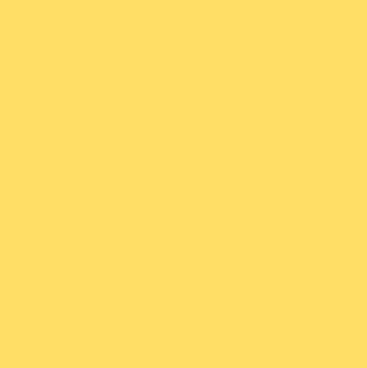 Līdzfinansējumu zinātniskajām institūcijām projektu ‘īstenošanai var piešķirt šādu programmu ietvaros: 

pētniecības un inovācijas pamatprogramma Apvārsnis 2020
Pētniecības un inovācijas pamatprogramma Apvārsnis Eiropa
EURATOM programma  
Key Digital Technologies un CHIPS kopuzņēmums (elektronisko sistēmu un komponenšu izstrādes jomā);
EUREKA klasteru programma;
Eiropas Inovācijas un tehnoloģijas institūta Zināšanu un inovācijas kopienas (EIT KIC).
Finansējums starptautiskās sadarbības projektu īstenošanai Latvijā
Zinātniskās institūcijas var saņemt starptautiskās sadarbības projektu, kas atbalstīti ERA-NET Cofund vai līdzfinansēto (co-fund) Eiropas Partnerību ietvaros, īstenošanai Latvijā. 
Latvijas Zinātnes padome piedalās:
	- 15 ERA-NET Cofund aktivitātēs (M-era.Net 3, TRANSCAN 3, NEURON Cofund 2, JPI AMR-Action, QuantERA II, CHIST-ERA, FLAG-ERA III, JPco-fuND 2, CHANSE, ICT-AGRI-Food, ICRAD, ERA PerMed, T2S, EnerDigit, BiodivRestore);
	- 10 Eiropas Partnerībās (Biodiversa-plus, Water4All, DUT, CETP, ERA4Health, Innovative SMEs, THCP, EP PerMed, SBEP, EUPAHW).

Nacionālie nosacījumi dalībai  ERA-NET Cofund un Eiropas Partnerību konkursos ir saskaņā ar 2015.gada 26.maija Ministru kabineta noteikumiem Nr.259 «Atbalsta piešķiršanas kārtība dalībai starptautiskās sadarbības programmās pētniecības un tehnoloģiju jomā.
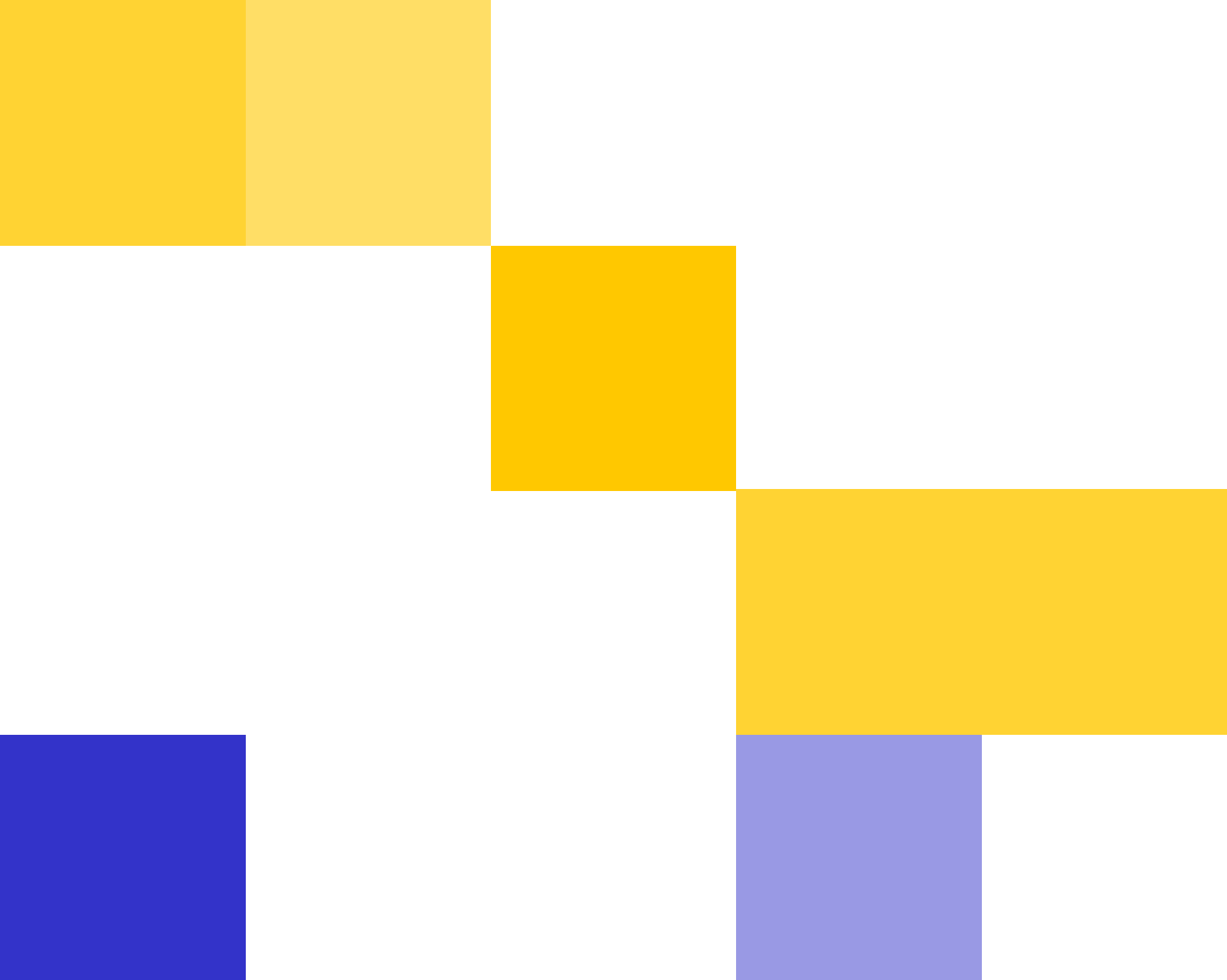 ERA-NET Cofund vai Eiropas Partnerības  projektu konkursa budžetā LZP  parasti iegulda 600 000 EUR.
 
Latvijas dalībnieks projekta īstenošanai var saņemt līdz 100 000 EUR/ gadā.
Ja projektā piedalās divi Latvijas dalībnieki, katrs var pretendēt uz valsts budžeta finansējumu līdz 100 000 EUR/gadā, bet atbilstoši darba apjomam, kas katram partnerim projektā ir veicams.

Projekta pieteikumā var iesaistīties ne vairāk kā divi dalībnieki no Latvijas.

Valsts budžeta finansējumu projekta īstenošanai var saņemt:
- zinātniskās institūcijas – zinātniskie institūti, universitātes, augstskolas, zinātniskie centri;
- uzņēmumi: mazie un vidējie uzņēmumi, kā arī lielie uzņēmumi.
Nosacījumi dalībai ERA-NET Cofund vai Eiropas Partnerības konkursā
Projekta attiecināmās izmaksas
Projekta attiecināmās izmaksas ir tieši saistītas ar projektā veicamajiem darbiem un tās ir šādas:

Tiešās izmaksas:
- Personāla izmaksas, kas ir projektā nodarbinātā personāla atlīdzība saskaņā ar šādām max stundas likmēm:
	- Projekta zinātniskajām vadītājam – līdz 30 EUR stundā;
	- Projekta galvenajam izpildītājam – līdz 24 EUR stundā;
	- Projekta izpildītājam – līdz 19 EUR stundā.
- Komandējum un darba braucienu izmaksas;
- Izmaksas par instrumentiem un aprīkojumu, ciktāl tas tiek izmantots projektā (amortizācija);
- Izmaksas par materiāliem, piederumiem;
- zmaksas par līgumpētījumiem (līdz 25% no projekta tiešajām izmaksām), patentiem, licencēm, 
- Citas izmaksas, kas ir nepieciešamas tiešo projekta mērķu sasniegšanai.

Netiešās izmaksas (overheads), kas radušās projekta īstenošanas rezultātā:
- Zinātniskajiem institūtiem, universitātēm līdz 25% no projekta tiešajām izmaksām, kurās nav ieskaitītas ārpakalpojumu izmaksas;
- Uzņēmumiem – faktiskās izmaksas, kas radušās projekta īstenošanas laikā, bet nepārsniedzot 25% no projekta tiešajām izmaksām, kurās nav ieskaitītas ārpakalpojumu izmaksas.
Finansējums uzņēmumiem tiek piešķirts saskaņā  valsts atbalsta nosacījumiem (Eiropas Komisijas 2014.gada 17.jūnija Regulas Nr. 651/2014 4.iedaļas 25.pants).

Valsts atbalsta intensitāte nepārsniedz:
50% no attiecināmajām izmaksām rūpniecisko pētījumu gadījumā;
25% no attiecināmajām izmaksām eksperimentālās izstrādes gadījumā;
50% no attiecināmajām izmaksām tehniski ekonomiskai priekšizpētei.

Valsts atbalsta intensitāti var palielināt: 
par 20% mazajiem uzņēmumiem;
par 10% vidējiem uzņēmumiem;
15%  apmērā no projekta attiecināmajām izmaksām papildus iepriekš norādītajam apmēram, ja:
    - projekts paredz efektīvu sadarbību kādā no šādiem gadījumiem:
 starp uzņēmumiem, no kuriem vismaz viens ir sīkais (mikro), mazais vai vidējais uzņēmums, 
vai projektu īsteno vismaz divās valstīs un neviens atsevišķs uzņēmums nesedz vairāk kā 70% no projekta attiecināmajām izmaksām;
starp uzņēmumu un vienu vai vairākām pētniecības organizācijām, kuras sedz vismaz 10% no projekta attiecināmajām izmaksām un kurām ir tiesības publicēt projektā veikto pētījumu rezultātus;
    - projekta rezultātus izplata tehniskajās un zinātniskajās konferencēs vai publicē zinātnes vai tehnikas izdevumos, publiski pieejamās datubāzēs vai atvērtā pirmkoda programmatūras veidā.

Valsts atbalsta maksimālā intensitāte nepārsniedz 80% no projekta kopējām attiecināmajām izmaksām.
Valsts atbalsts
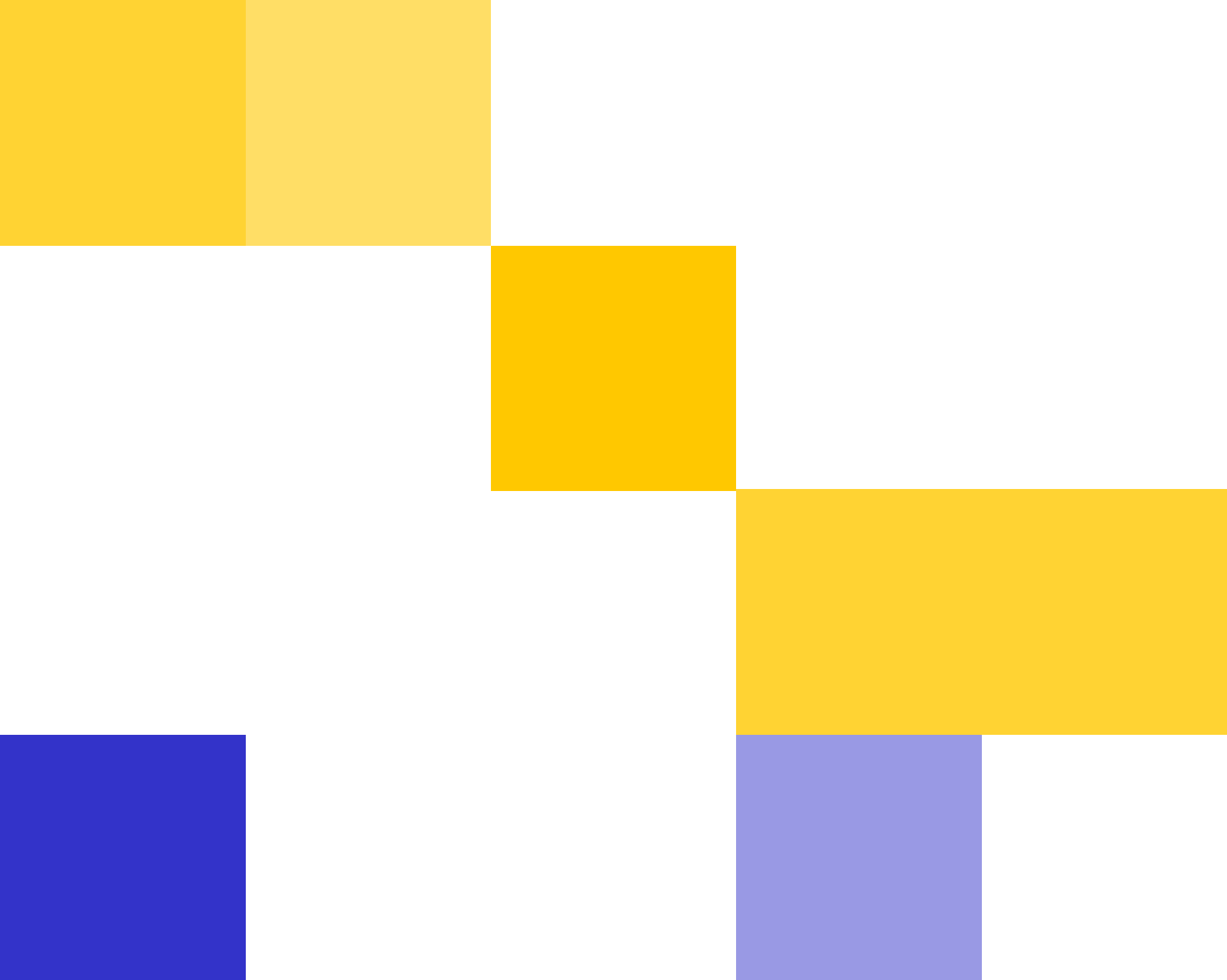 Paldies par uzmanību